2013 Poster Competition
Sponsored by JSA
[Speaker Notes: Red Title Page]
3rd Place
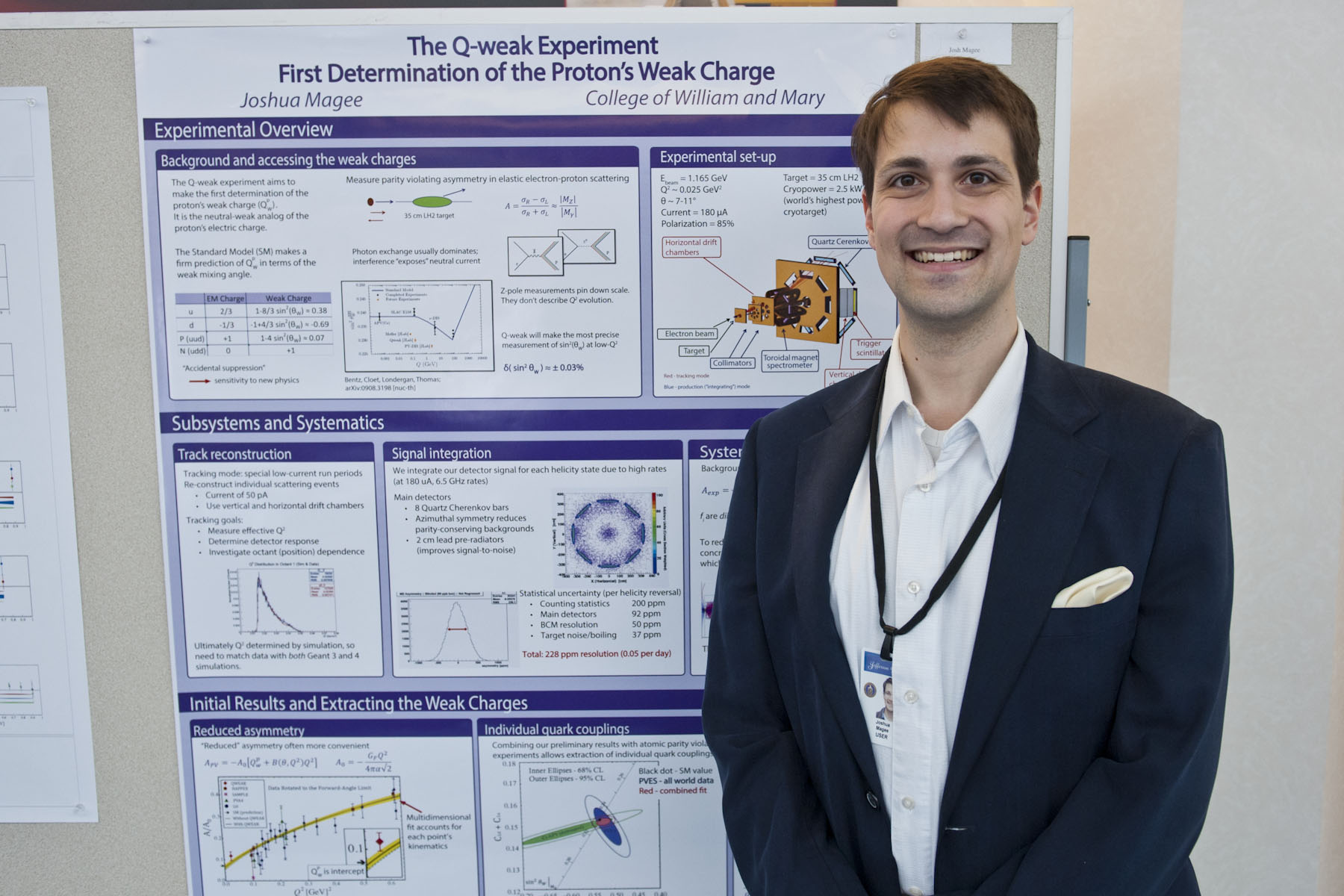 Josh Magee
[Speaker Notes: Red Interior Page Design 1]
2nd Place
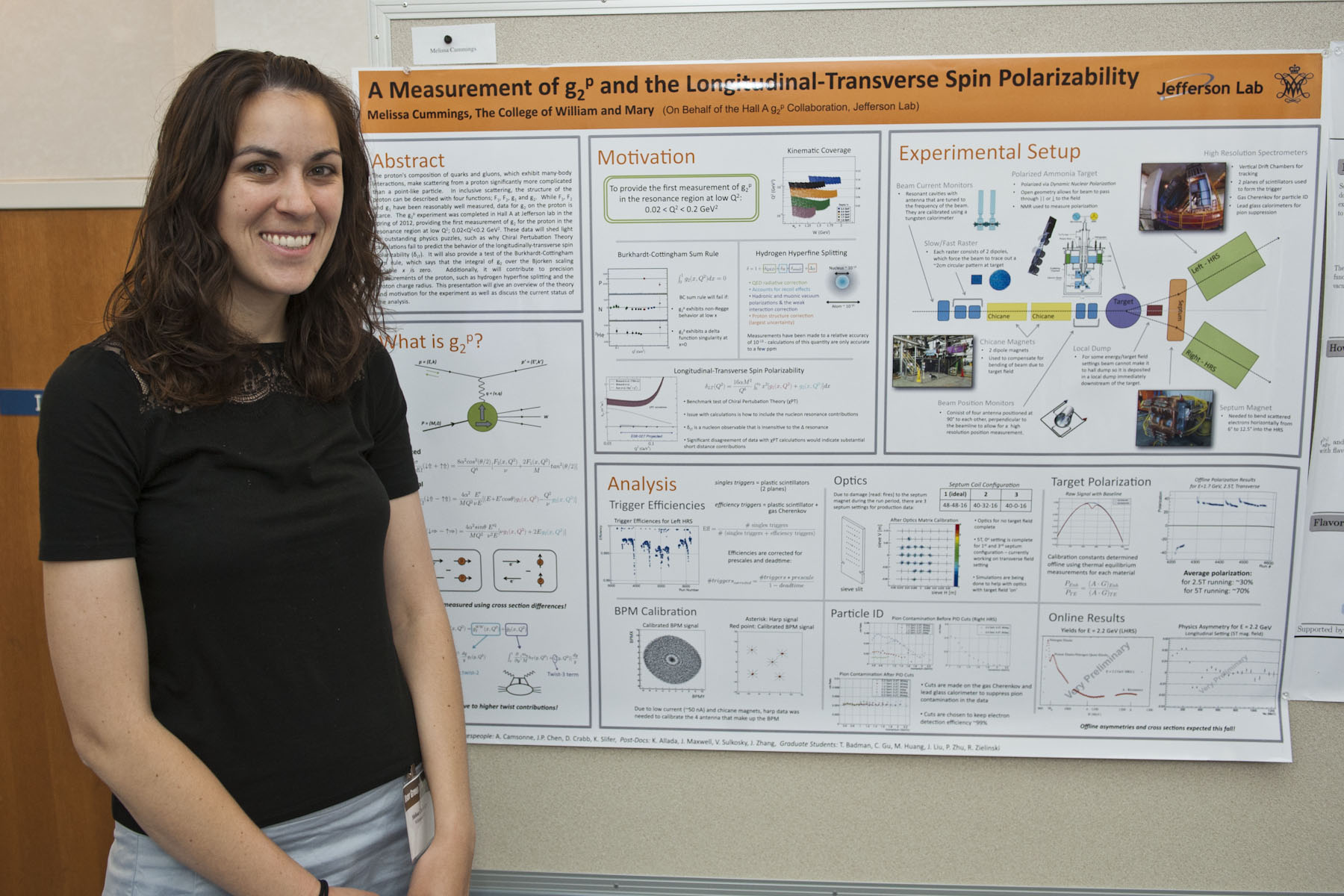 Melissa Cummings
[Speaker Notes: Red Interior Page Design 2]
1st Place
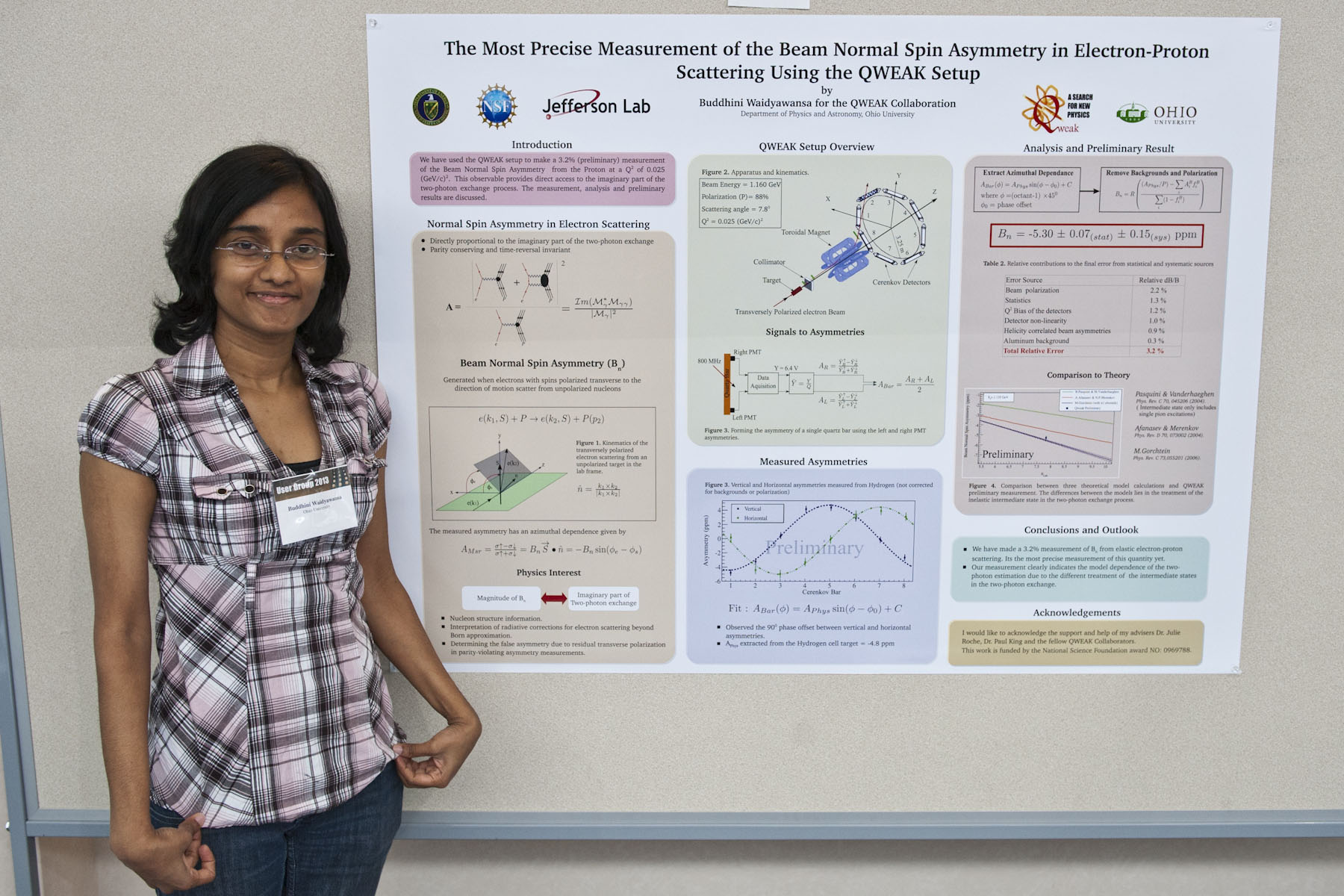 Buddhini Waidyawansa
[Speaker Notes: Red Interior Page Design 2]
2013 Winners
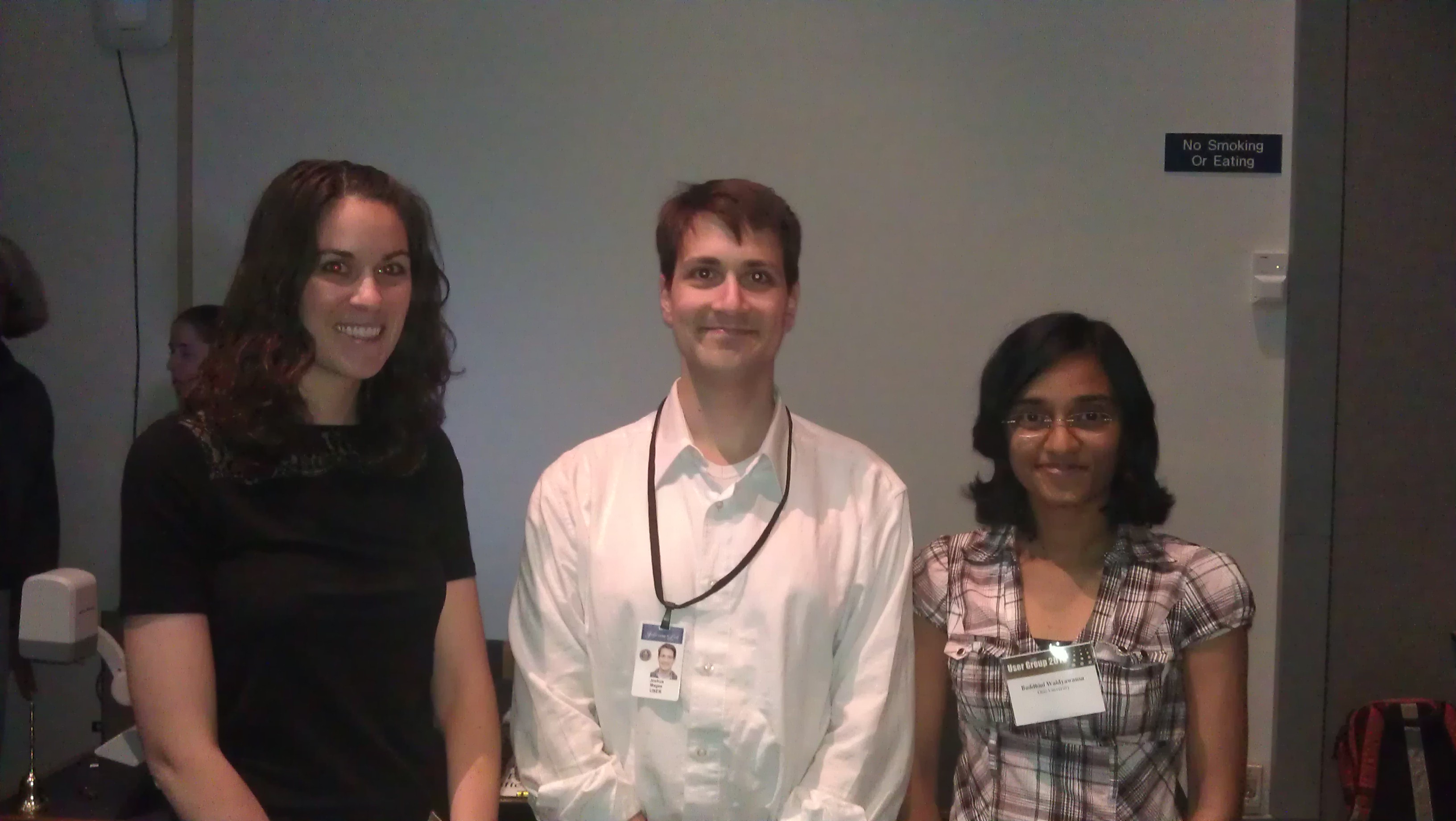 [Speaker Notes: Red Interior Page Design 2]
Thank you to those who participated and to Elton Smith and Steffen Strauch for judging!
[Speaker Notes: Red Interior Page Design 2]